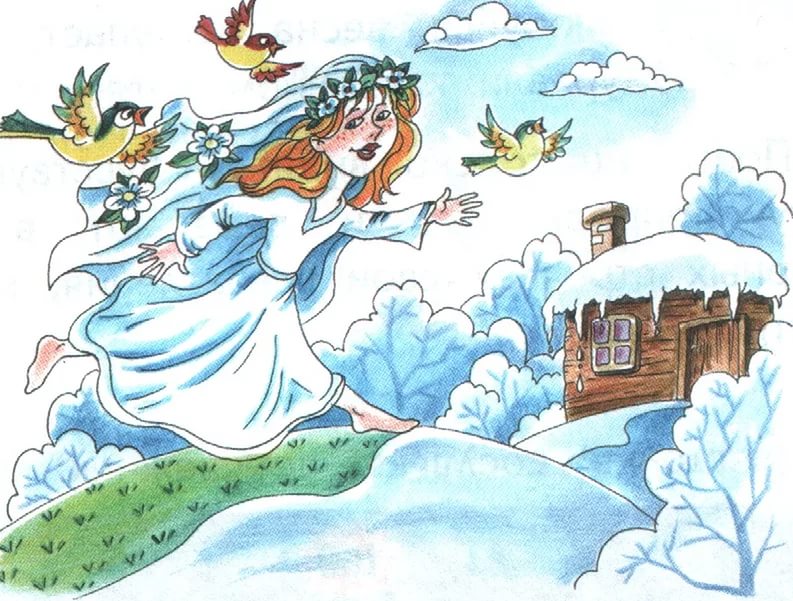 КНИГА  ВЕСНЫ
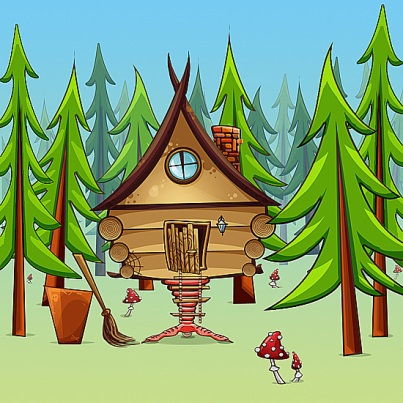 1. Загадки
2. Весна
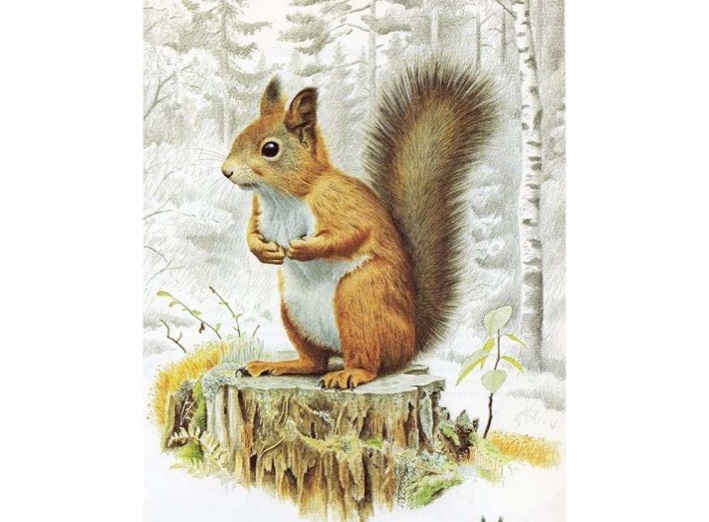 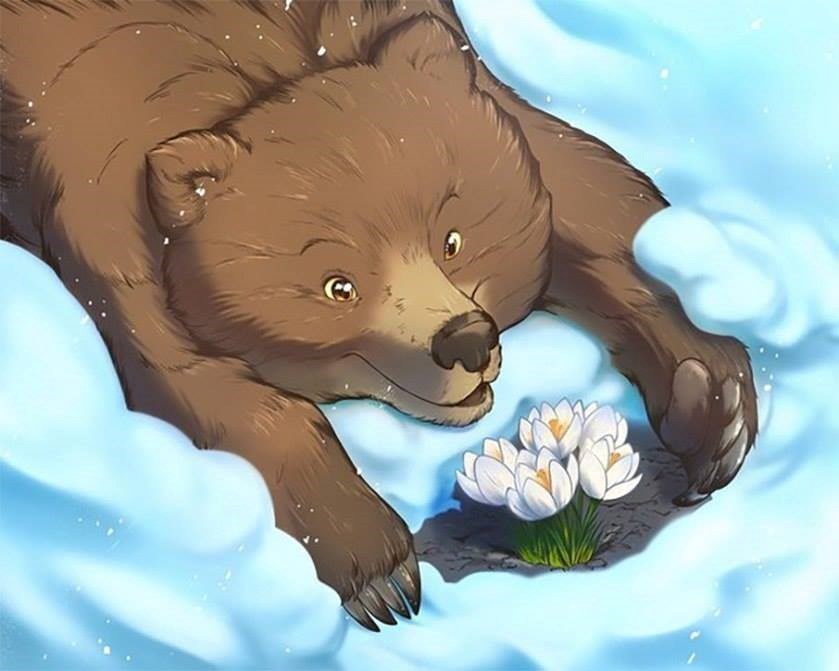 Капель
Шаловливые сосульки ( Собрать пальчики вместе (щепоткой)
Сели на карниз. ( Положить руки на колени)
Шаловливые сосульки ( Покрутить кистями рук)
Посмотрели вниз. ( Опустить голову вниз)
Посмотрели, чем заняться? ( Пожать плечами)
Стали каплями кидаться. ( Руками соответствующие движения)
Две сосульки вниз смотрели
И на солнышке звенели:
Кап-кап, дзинь-дзинь, ( В такт наклонять голову вправо – влево)
Кап-кап, дзинь – дзинь.
Капель
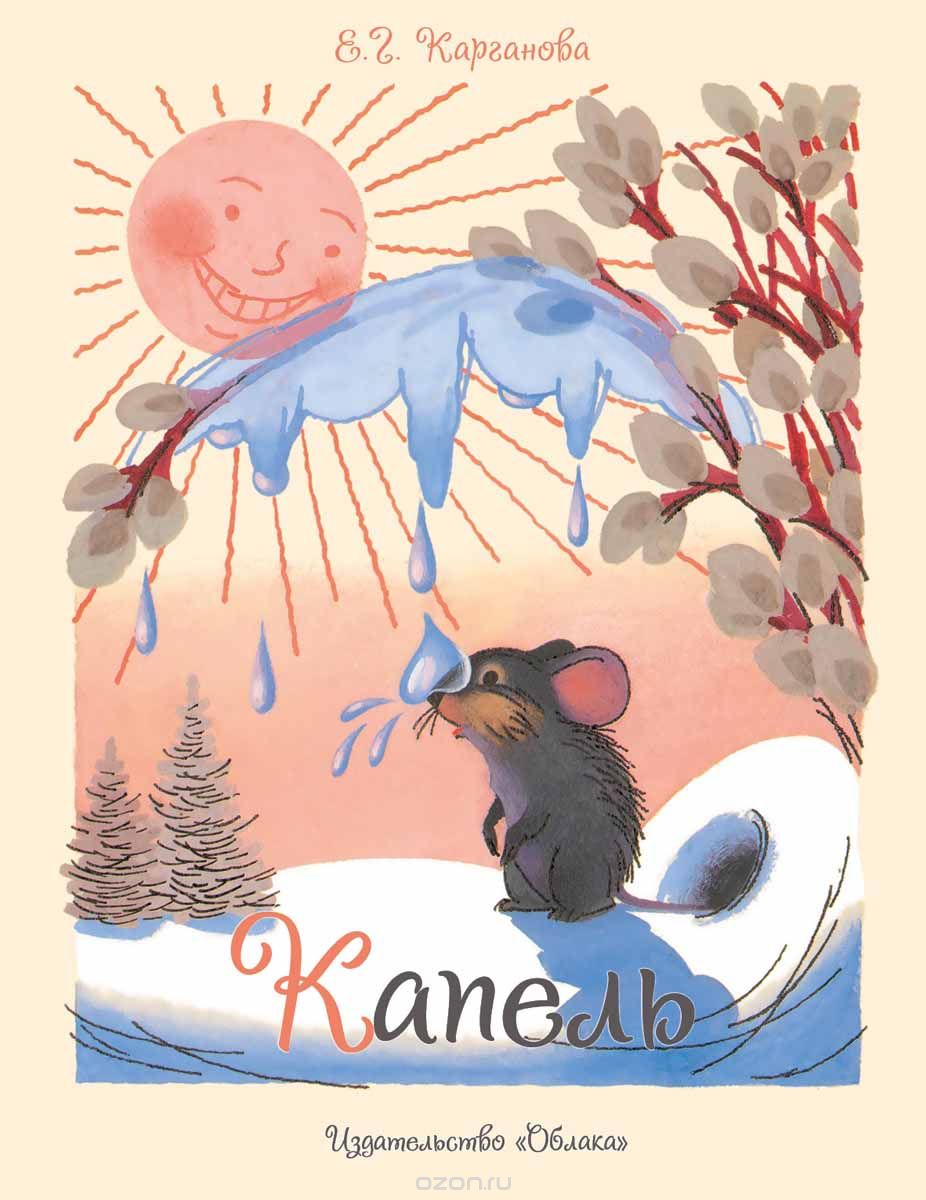 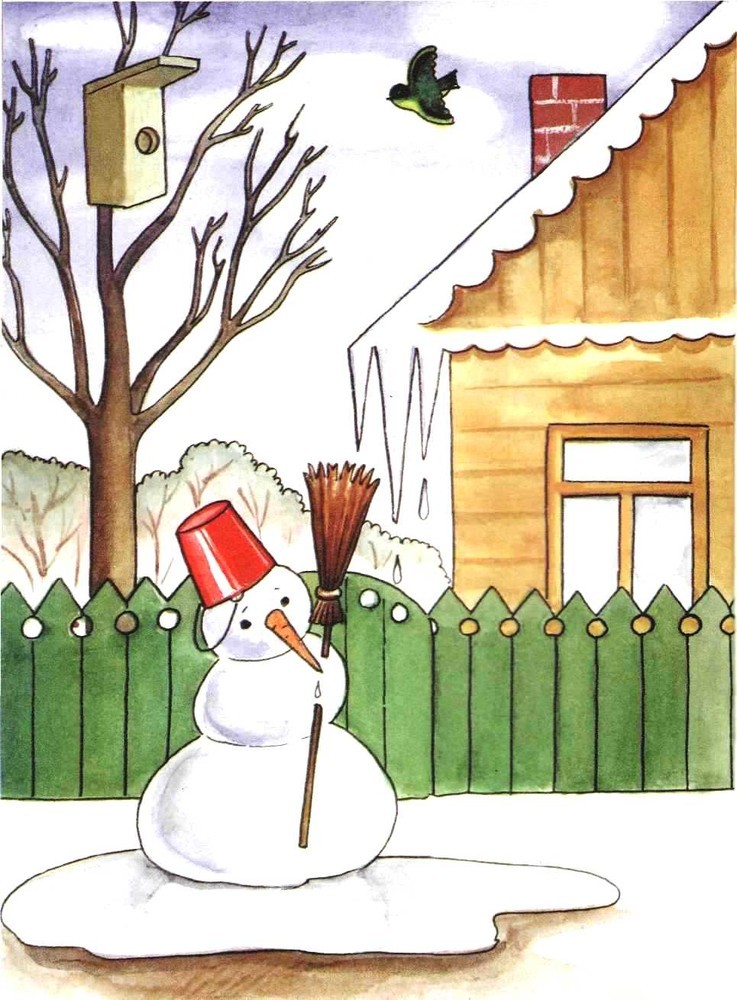 Ручьи
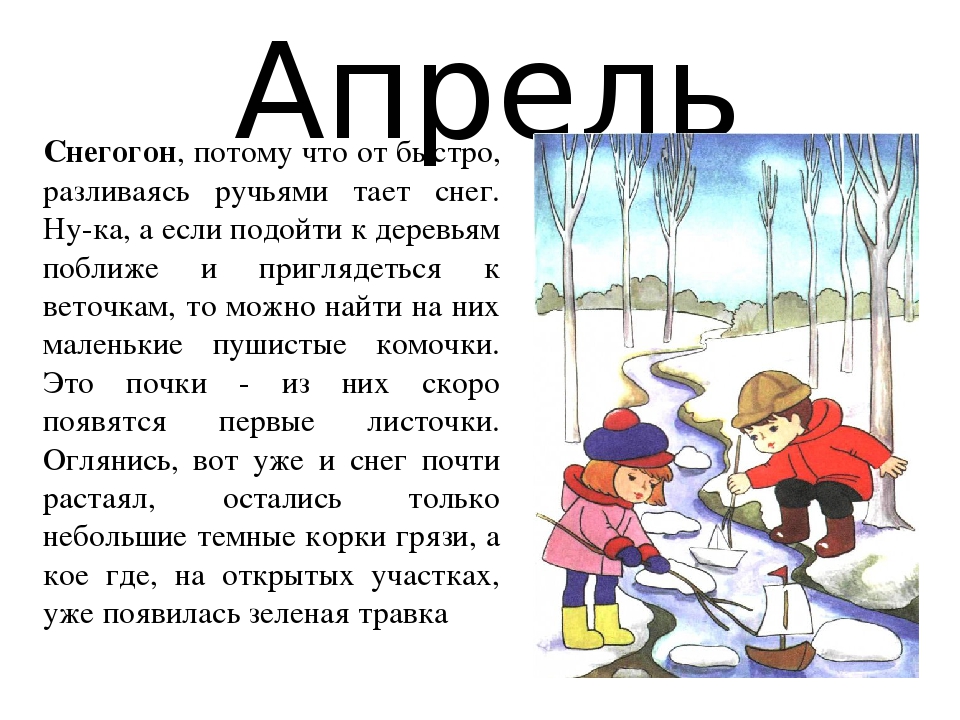 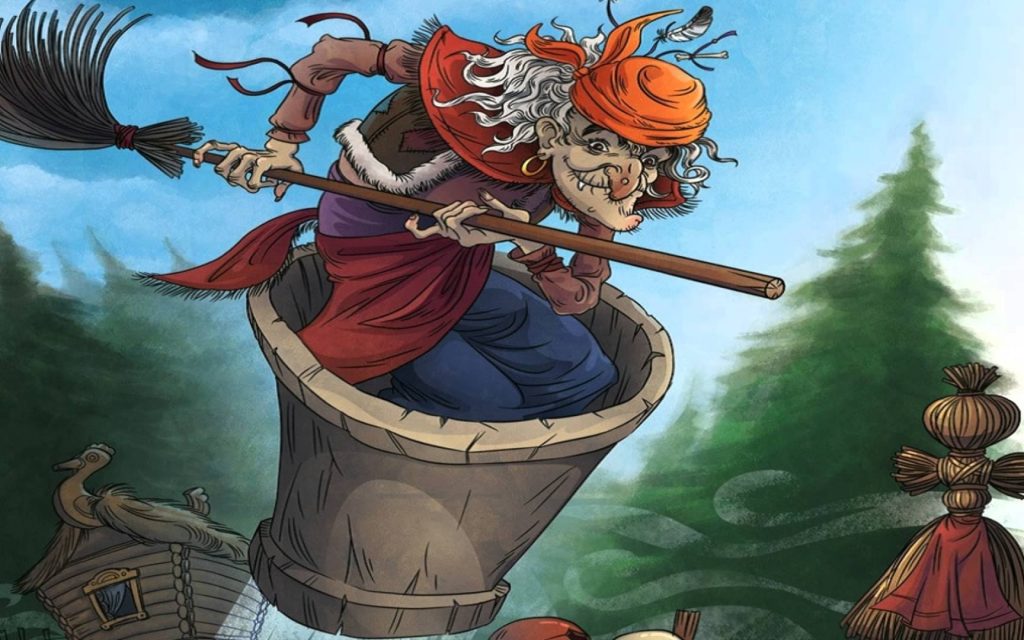 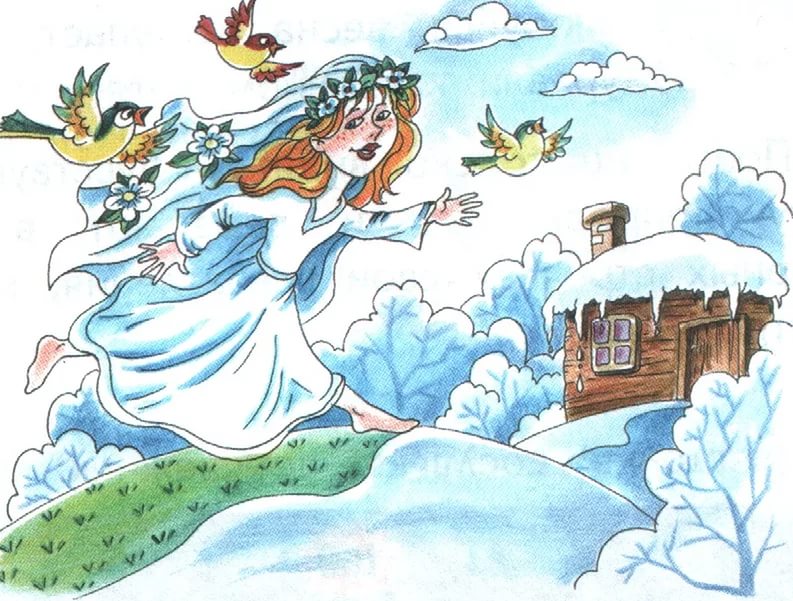 КНИГА  ВЕСНЫ
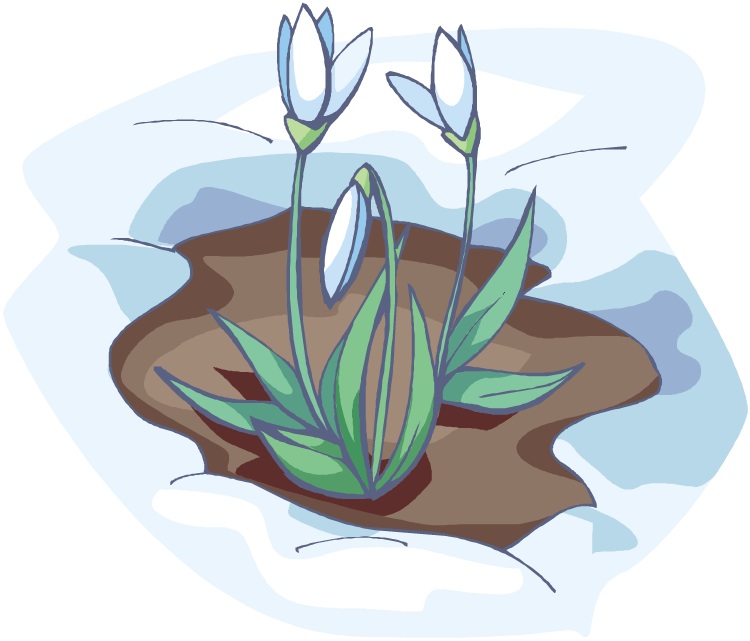 ПРОТАЛИНЫ
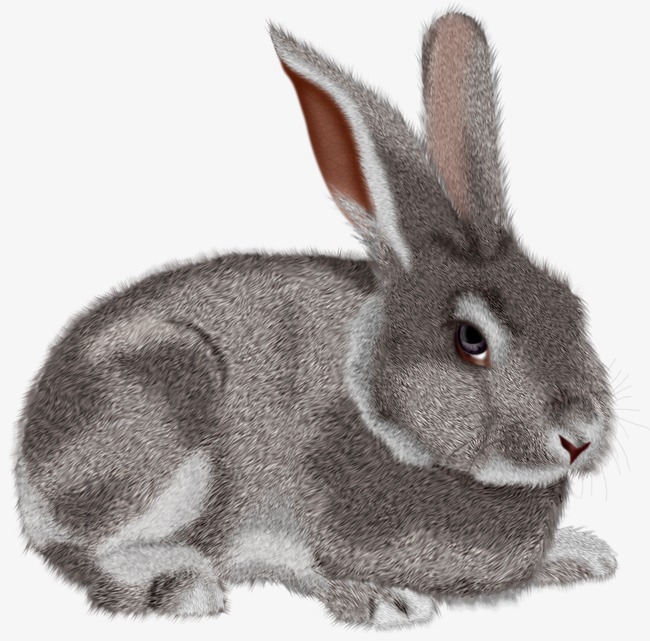 ЗАЯЦ
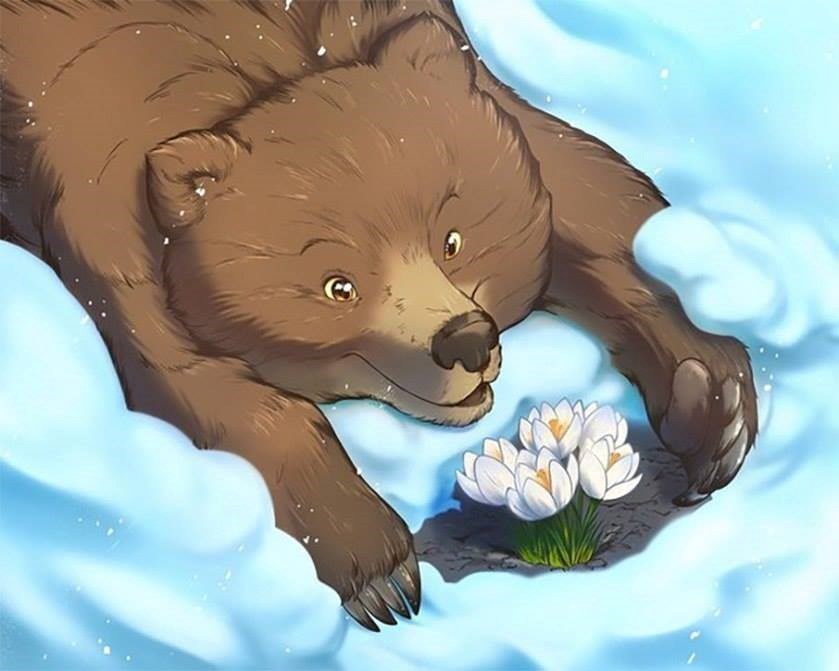 МЕДВЕДЬ
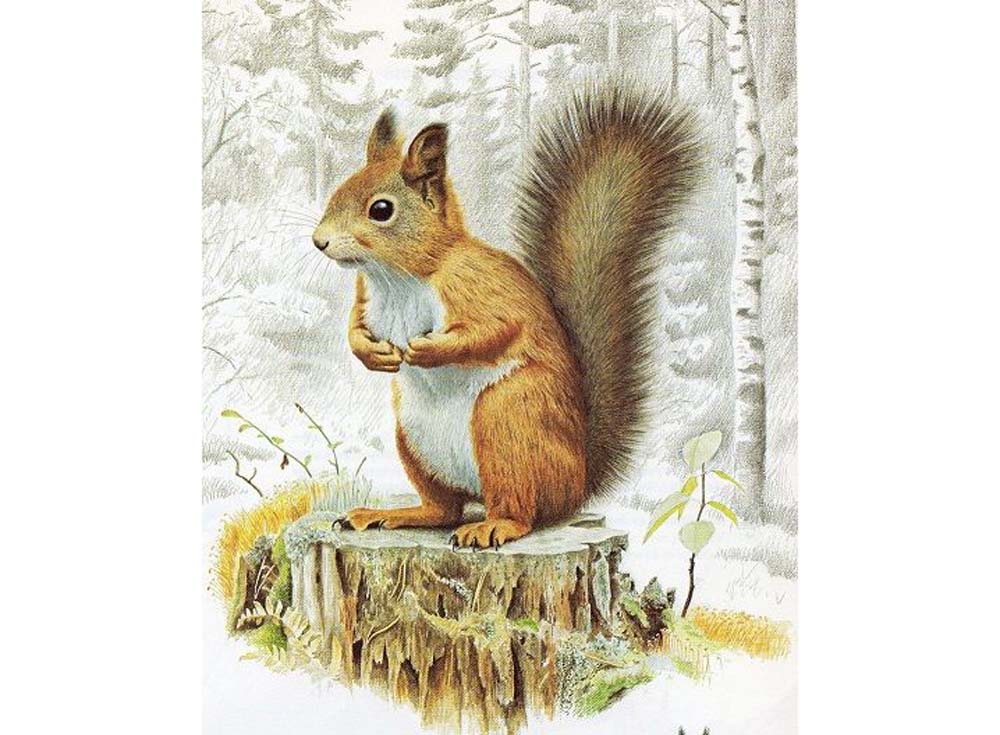 БЕЛКА
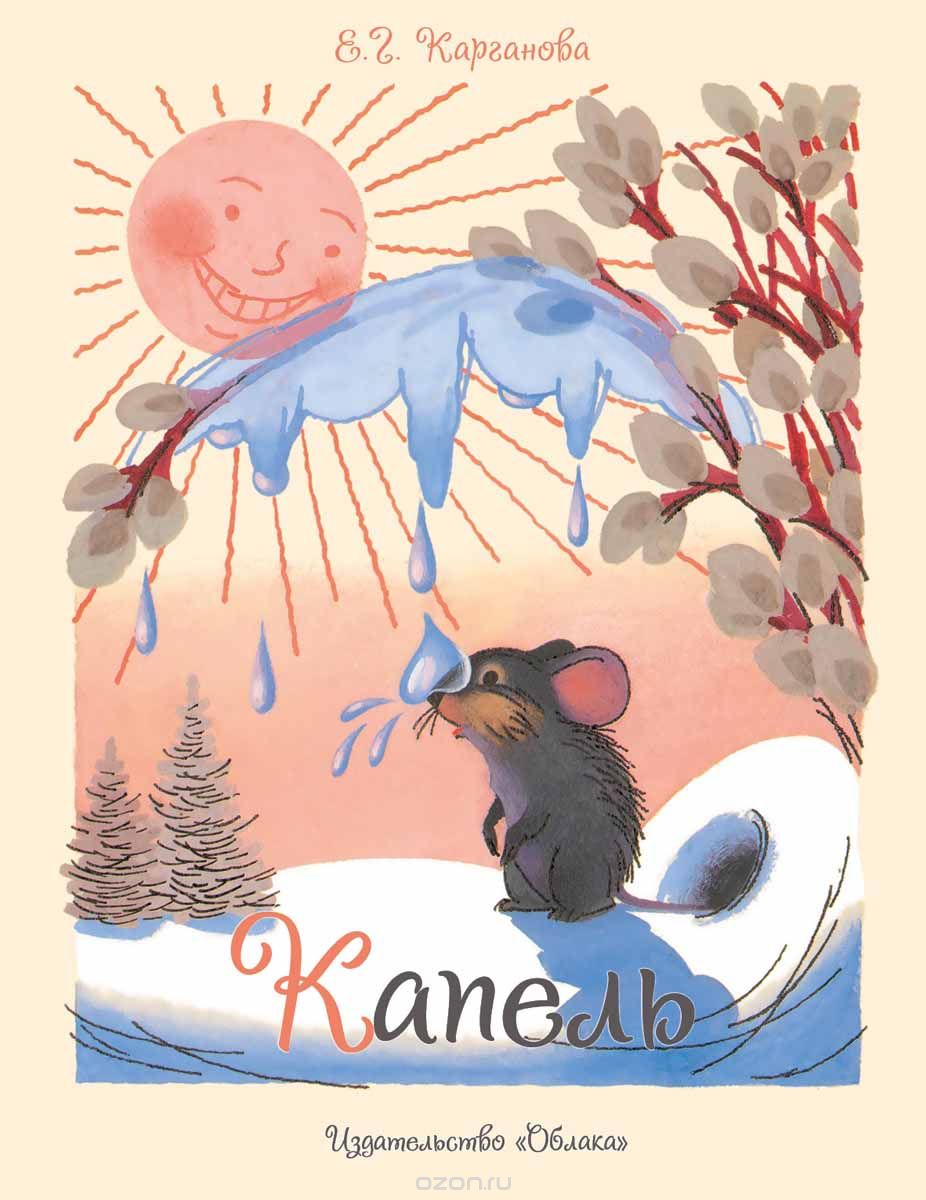 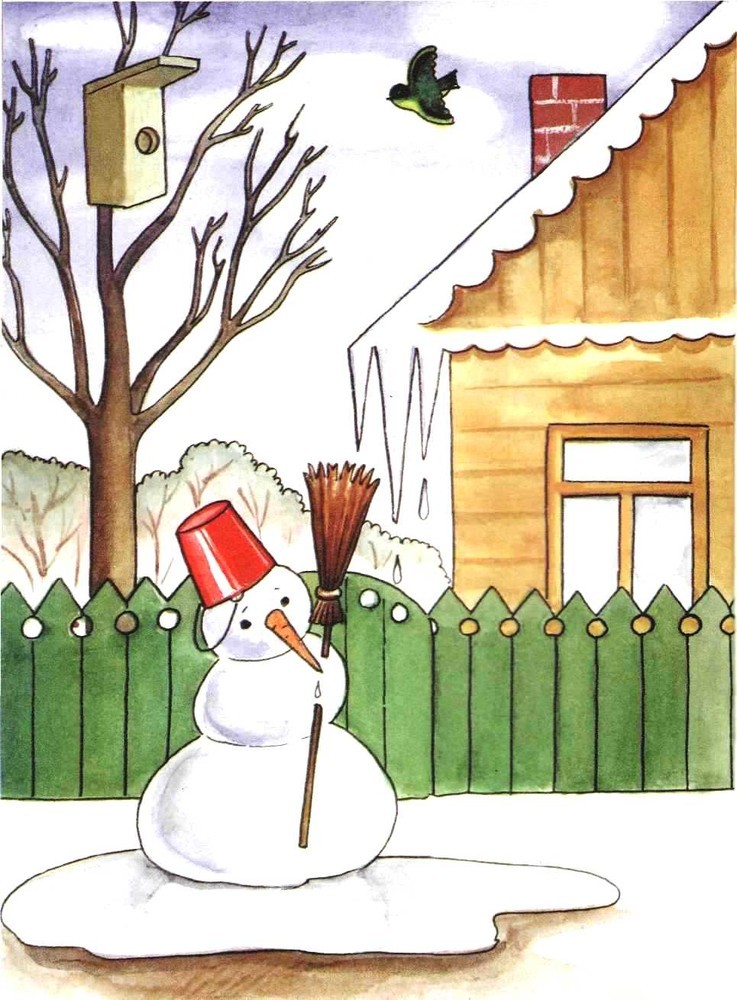 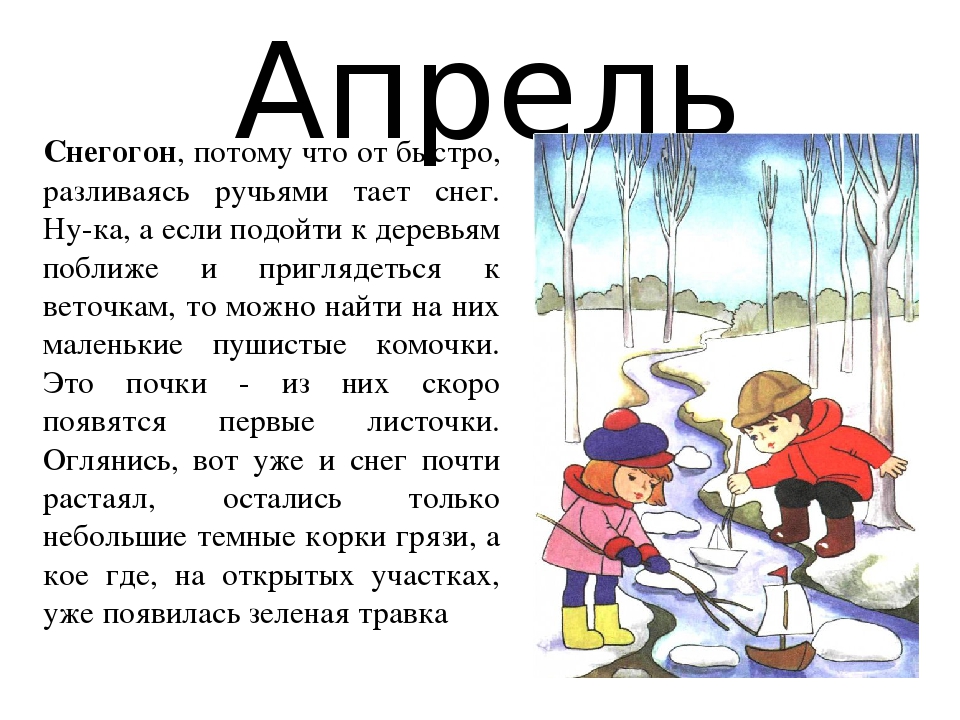